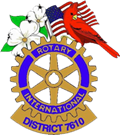 District 7610Rotary Global Grant Scholarships
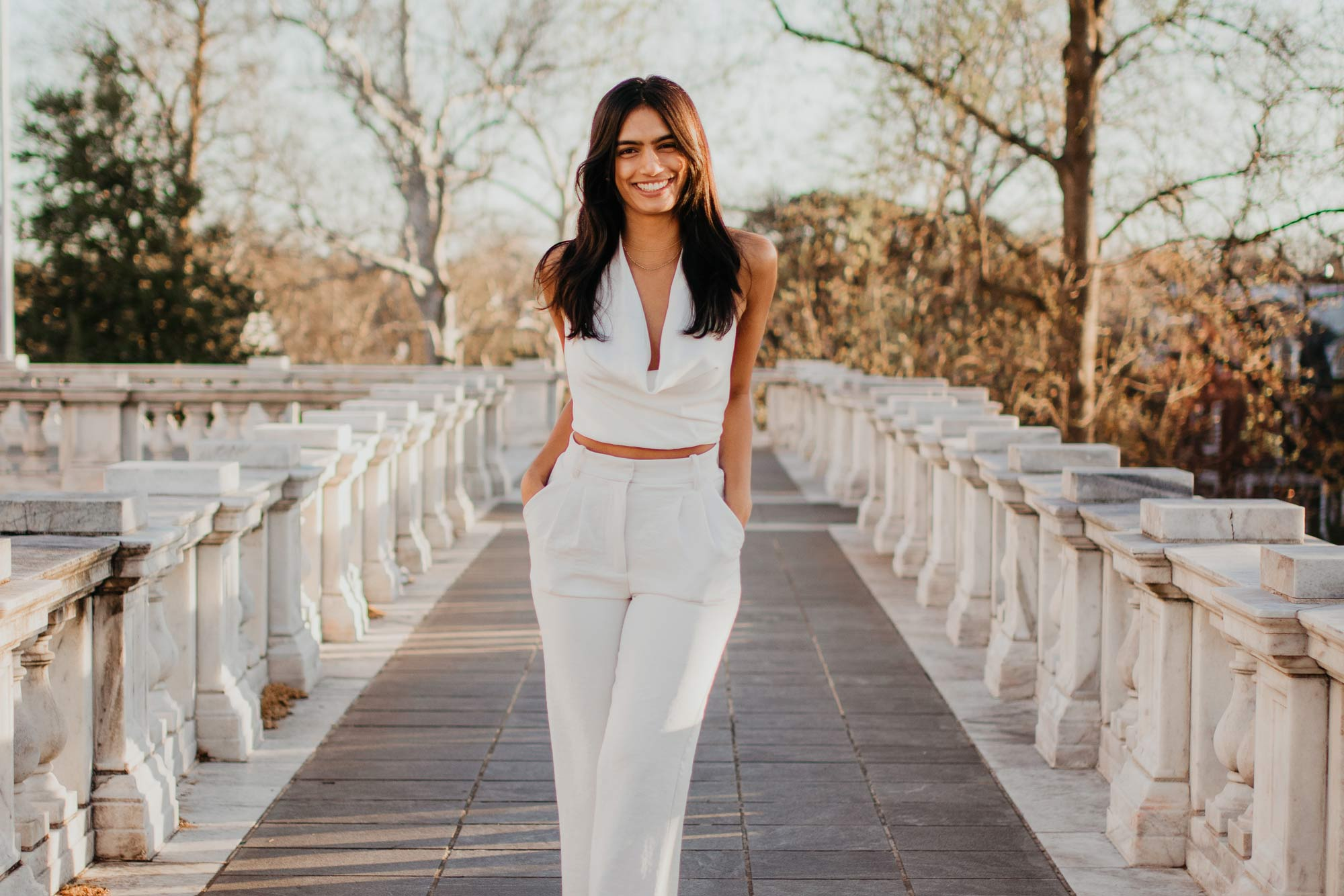 Selection Year 2023-24
Scholarship Year 2024-25
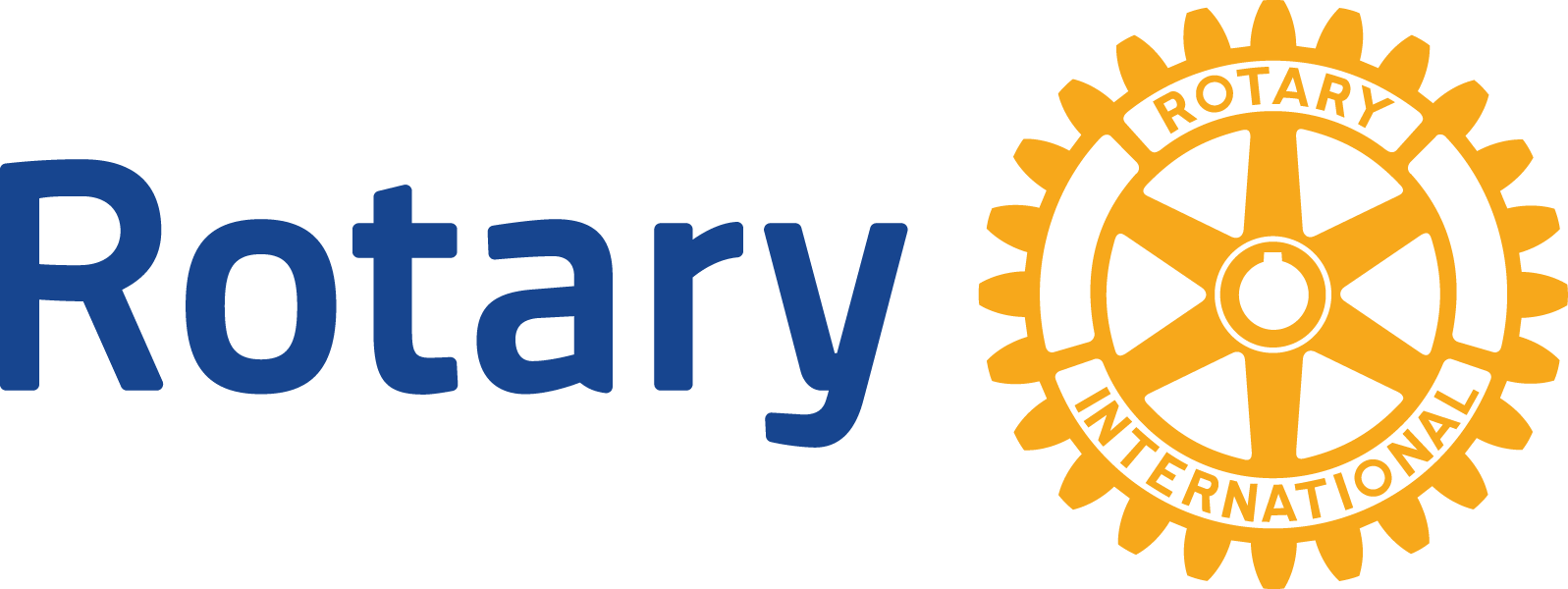 RGGS: Over a Decade of Impact
10 years, 24 scholarships awarded
 $1.28M in funding for Rotary Global Scholars
 Supporting ALL 7 of RI’s Areas of Focus!
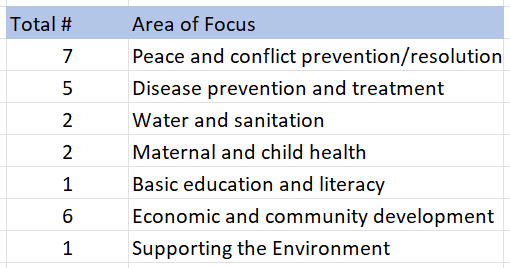 General Requirements
Rotary Global Scholars are individuals who are pursuing a career in one of the seven areas of focus.  Their graduate-level educational goals should support this career interest.
Peace and Conflict Prevention/Resolution
Disease Prevention and Treatment
Water and Sanitation
Maternal and Child Health
Basic Education and Literacy
Economic and Community Development
Supporting the Environment
 Minimum value is $40,000 (DDF: $20,000 + TRF: $20,000)
 Scholarships may not be used for studies that are already underway.
 Global grants follow a three-step application process: ①Club, ②District, ③TRF
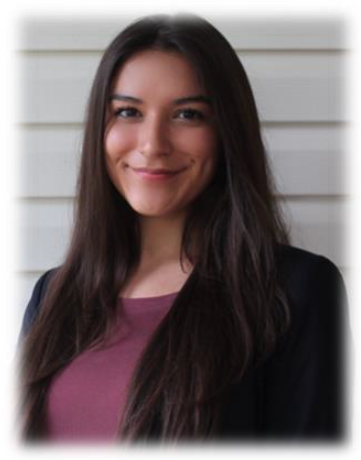 Specific Eligibility Requirements
Scholars must have either a home address or a college address in your club’s service area (within D7610)
 Candidate’s program of study must be at the graduate level
 Scholar must be traveling abroad for study
 Candidate must be admitted to program of study before TRF approval
 Candidate must be proficient in the native language of the host country
 Candidate may not be a Rotarian, spouse, child or grandchild of member
Additional Important Qualities
Possesses excellent leadership skills and potential
 Has a proven record of success in his/her academic field or vocation
 Demonstrated a personal commitment to community service
 Has well-defined and realistic goals
 Has concrete ideas as to how he/she will make advances within his/her chosen career field
 Is sincere about maintaining a lifelong relationship with Rotary after the scholarship period
Significant Deadlines
Next Steps for each Applicant in D7610
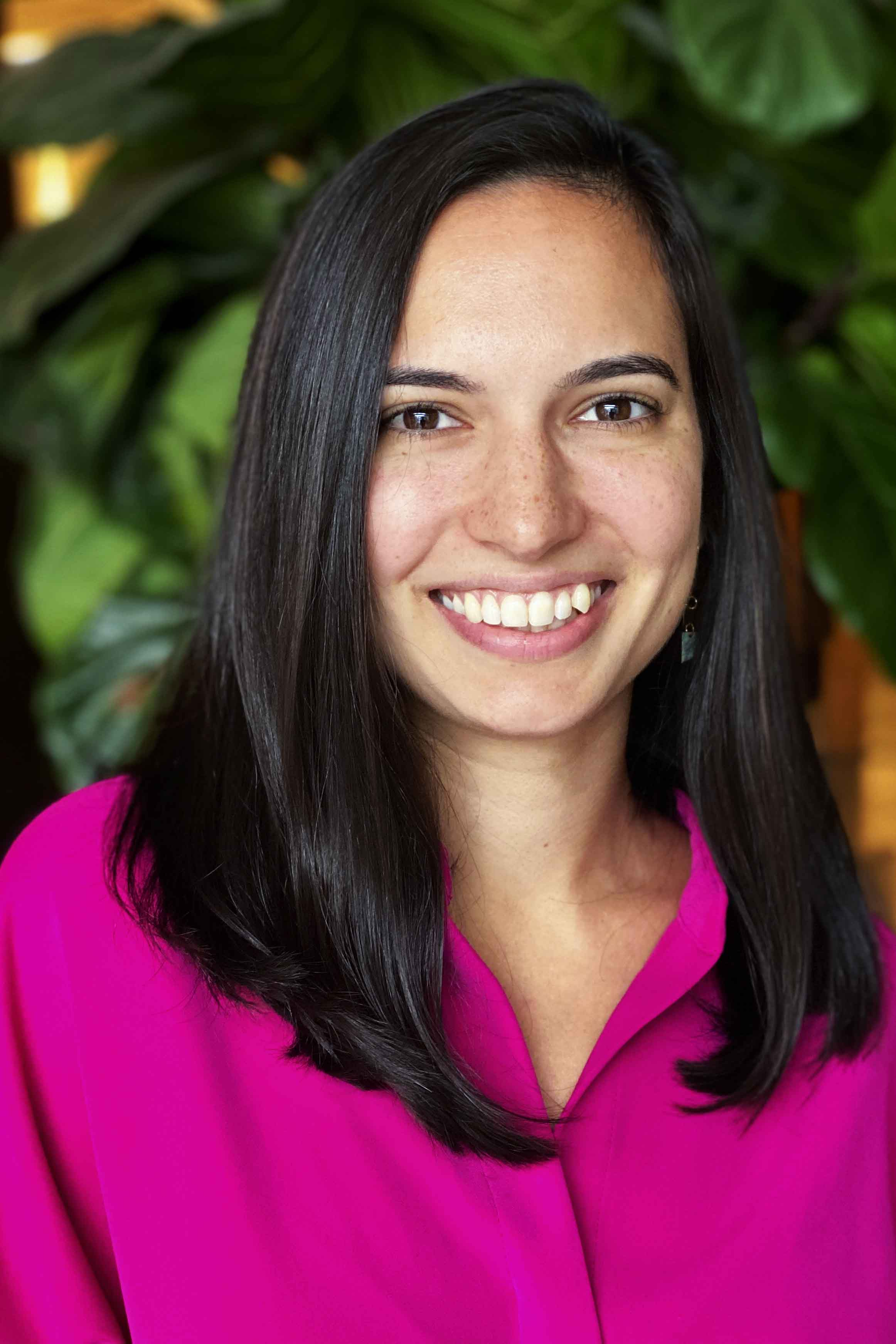 Complete the online application form

 Access the District 7610 Home Page, then
Scroll down to the Rotary Foundation Section
Then click “Scholarship Grants” link on the right side

 …which will lead to the following page:
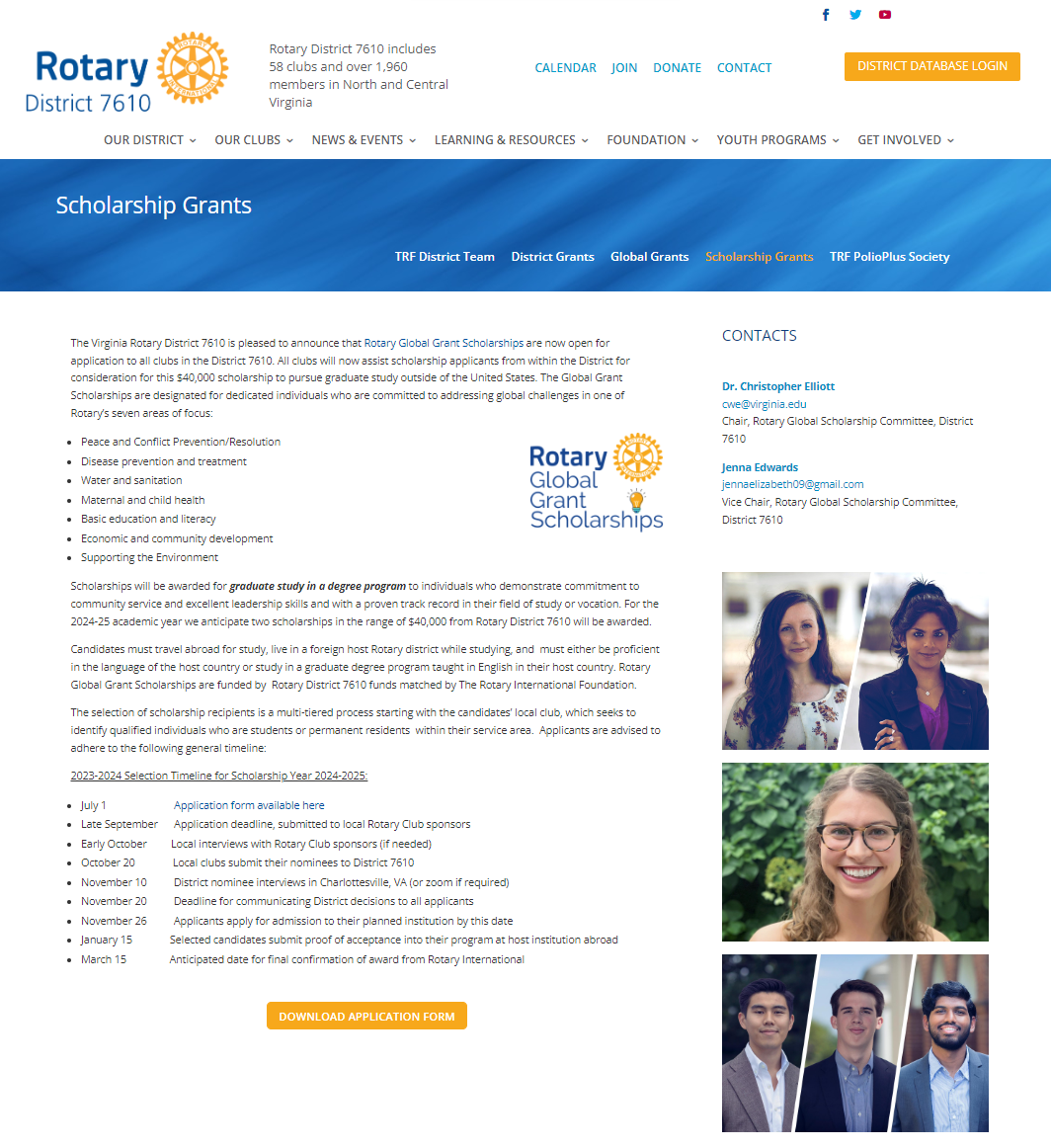 Scholarship Grants Webpage
Download application here
Key Parts of Application
AREA OF FOCUS AND GOALS 
Explain how your program of study relates to your selected area(s) of focus and goals. 
Provide a Description of the program coursework, such as a list of the classes you plan to attend and any relevant links to further information about the program on the website. 
What past education or experience has led to your interest in this particular program at this institution?

 Sustainability AND Measurability
Describe your educational and professional goals, including your career plans, and how your chosen program of study will help to advance these goals.
What community need will your work address during or after completing this program? 
How will your work contribute to addressing this need on a long-term basis?
Clarification of Responsibilities
Applicant: Completing application and ensuring it meets all requisite criteria; soliciting local club for endorsement; sending application to club; if selected as a finalist, complying with all subsequent deadlines and requirements
 Club: Forwarding application to District; may provide recommendations on improving application, but this will vary according to club’s discretion
 District: Processing applications; selecting candidates for interview; communicating application status at critical junctures
Global Grant Scholarship Committee Chairs (Chris Elliott and Jenna Edwards): Fielding inquiries to the extent there is no conflict of interest with ethical duties on selection committee
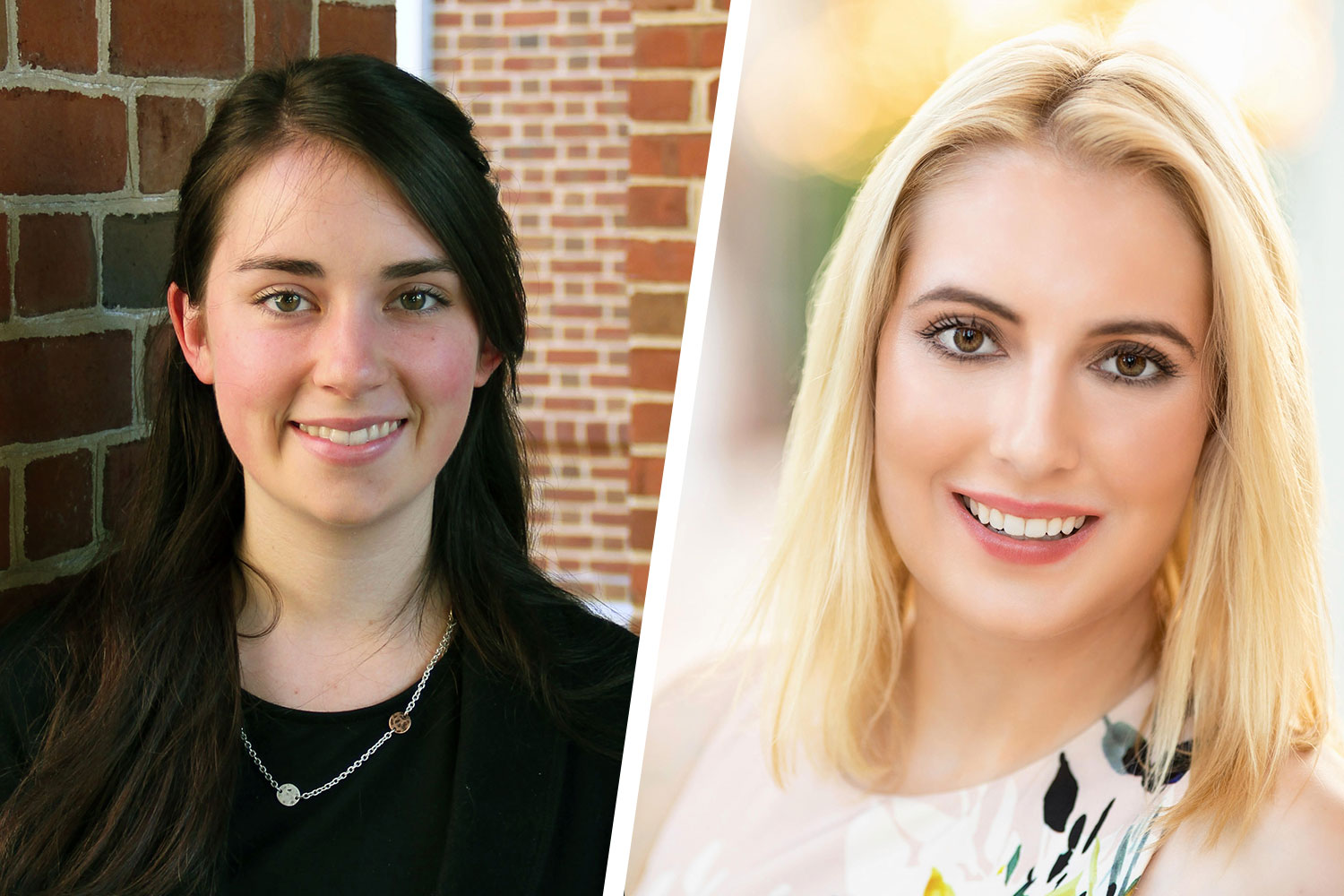 Next Steps
Assure application is complete: 
1) App form, 2) resume, 3) transcript
 Reach out to D7610 club for endorsement via https://rotary7610.org/club-presidents/
 Your endorsing club will be responsible for forwarding your application to the District NLT than 20 October 2023
The District will communicate with you about the receipt and status of your application
Good luck and best wishes in your endeavors!